Výkon regionálních funkcí v knihovnách Jihomoravského kraje v roce 2014
Porada vedoucích pracovníků regionálních oddělení pověřených knihoven Jihomoravského kraje,
Moravany u Brna, 16. 6. 2015
ZÁKLADNÍ SITUACE - SROVNÁNÍ
Vývoj financování – dotace kraje
Význam regionálních funkcí pro knihovny malých obcí
Obecní knihovna Skrchov, region Boskovicko
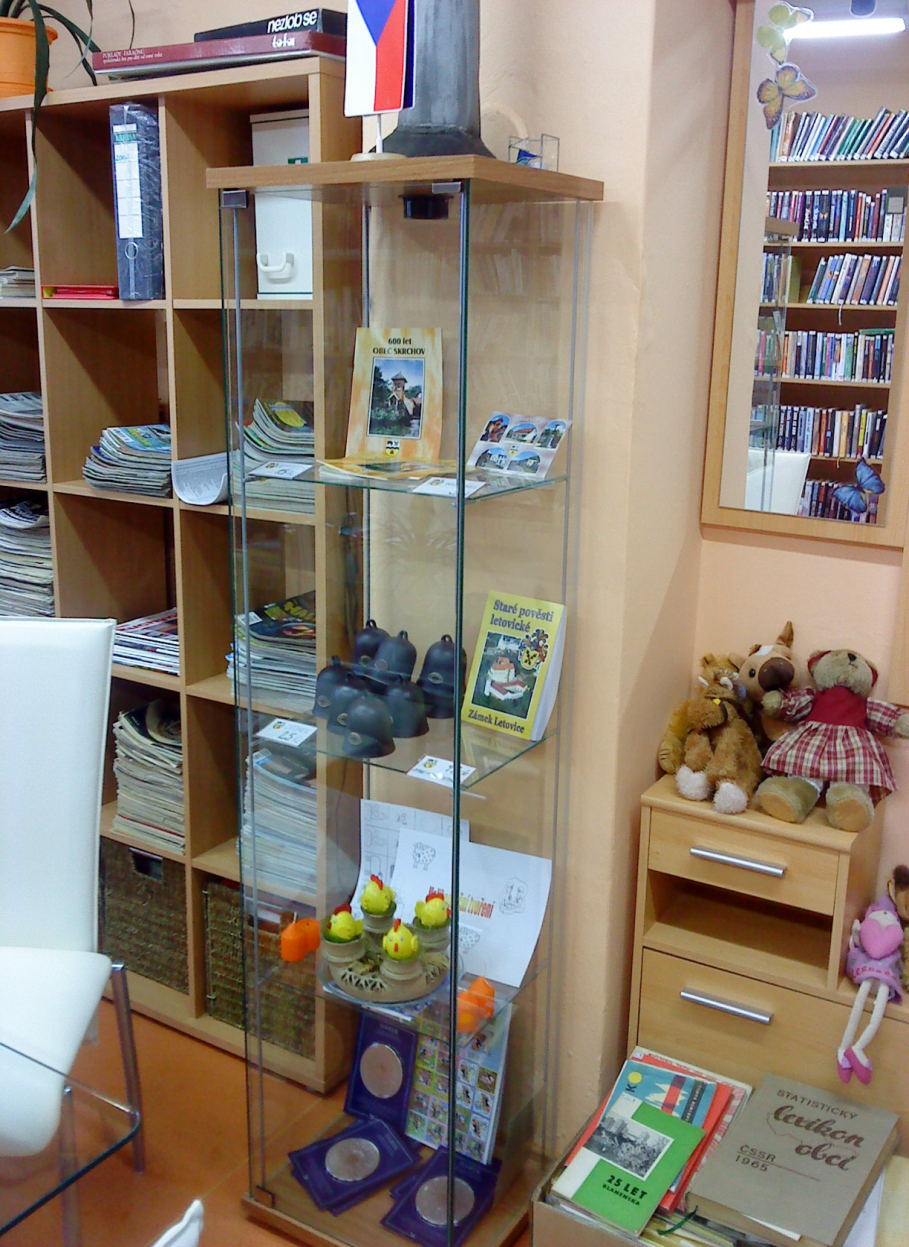 http://knihovnaskrchov.webk.cz/
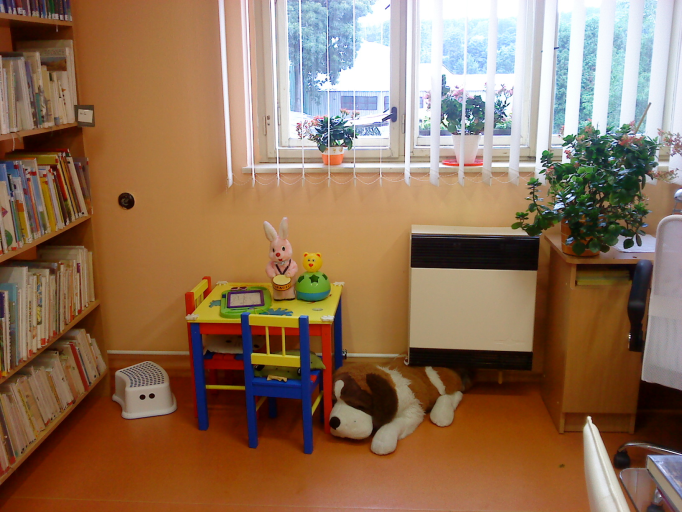 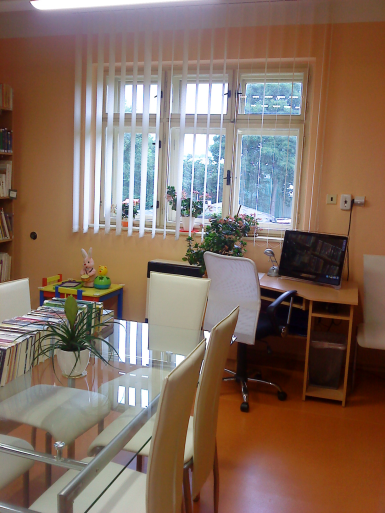 POČET OBSLUHOVANÝCH KNIHOVEN V ROCE 2014
Počet obsluhovaných 
knihoven celkem = 5987
POČET OBSLUHOVANÝCH KNIHOVEN NA 1 PK
Počet metodiků
Počet pracovních úvazků a obsluhovaných knihoven v letech 2012-2014
POČET OBSLUHOVANÝCH KNIHOVEN NA 1 METODIKA V ČR
A co metodik?
Jedním z cílů regionálních funkcí podle Metodického pokynu ministerstva kultury k zajištění výkonu regionálních funkcí knihoven a jejich koordinaci na území České republiky (2014) je 
„Vyrovnání rozdílů v úrovni poskytování veřejných knihovnických a informačních služeb obyvatelům měst a malých obcí s přihlédnutím k jejich specifikům.“

Věnovat pozornost také vyrovnání rozdílů v úrovni služeb  poskytovaných v rámci regionálních funkcí.
PORADENSKÁ A KONZULTAČNÍ ČINNOST
PRŮMĚRNÝ POČET METODICKÝCH NÁVŠTĚV NA 1 OBSLOUŽENOU KNIHOVNU
PRŮMĚRNÝ POČET METODICKÝCH NÁVŠTĚV NA 1 OBSLOUŽENOU KNIHOVNU V ROCE 2013
Standard
       =
2 návštěvy
METODICKÉ NÁVŠTĚVY
Standard doporučuje návštěvu každé obsluhované knihovny 2x ročně
Průměr ČR – 1,8 metodické návštěvy
Jihomoravský kraj je uváděn spolu se Středočeským krajem mezi těmi, kde došlo ke zvýšení počtu metodických návštěv
Vzdělávání - základní údaje
Počet porad v jednotlivých krajích v roce 2014
Počet souborů na 1 obslouženou knihovnu
Rozložení VF podle zdroje financování